AAOU 2019
PAKISTAN
Online Exam Services Improvement at Palembang Open University
(SUO Policy Implementation)

Dr. Meita Istianda, M.Si.     Steven Anthony, M.Si       Fajar Saigun Wibowo, A.Md

meita@ecampus.ut.ac.id

Universitas Terbuka, Indonesia
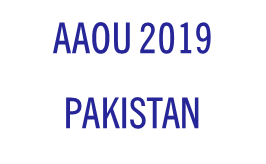 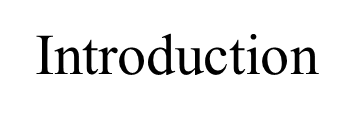 Indonesian Open University or Open University (UT) is a university that applies a distance learning system. UT has 39 representatives in each province (UT regions), and one representative to take care of overseas students. One of the UT representatives in the region is UT Palembang.
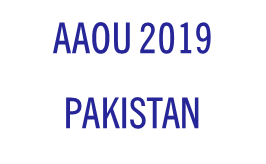 As a distance education, UT utilizes Information Technology to support its activities. One of them is the Online Examination System (SUO). 
SUO aims to provide opportunities for students, who have conflicting exam hours, and who cannot take the written exam schedule.
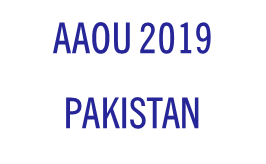 At UT, initially SUO was only applied at UT Regional offices including UT Palembang. 
Because of the positive response from students, SUO at UT Palembang was also conducted outside Palembang, namely in Lahat, Belitang, Baturaja, and Lubuk Linggau.

SUO implementation outside UT Palembang is expected to bring services closer to students. Good service is a service that makes it easy for customers to get access to services.
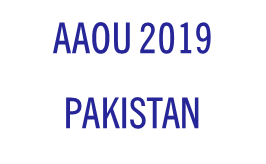 Implementation of a policy is declared successful if it fulfills several aspects or variables that are required by the policy. 
One of them is that those who take SUO pass on average, the examination process is guaranteed, and brings service to the community.
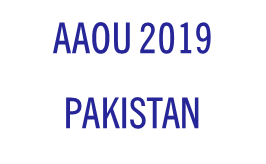 Problem:

In the implementation of SUO in (UT Palembang): Lahat, Belitang, Baturaja, Lubuk Linggau, general problems were found:
First, there is no standard Operating Procedure standard.
Secondly, there is no order at the test location, for example, the exam room must be sterile from noise, competence of officers who are allowed to be in the room, and how many people, whatever the task.
Third, delay in log in.
Fourth, mitigation if at any time the school computer used by students for SUO, is also used for the Computer-Based National Examination (UNBK) for High School students; there is a port that does not match the SUO application system.
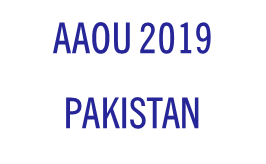 The formulation of the problem in this article is why the implementation of the SUO policy in the UT regional office is experiencing problems. What is UT's regional office policy to overcome these obstacles?
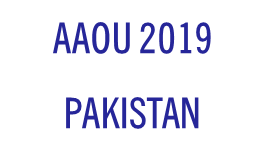 Theory
Policy

Referring to Dye (1995: 2) policy is "what government to do, what they do it and what difference does it make“.

Laswell and Kaplan (1970: 71), "a project program of goals, values, and practices".

Policies will be known whether or not useful if implemented. 
Implementation according to Howlet and Rames (1995: 11) is a process for implementing policies to achieve results.
Referring to the opinion of van Meter and van Horn (1997: 65), it is stated that the implementation process is actions carried out by individuals or officials or groups of government or private that are directed at the achievement of the objectives outlined in the policy decision.
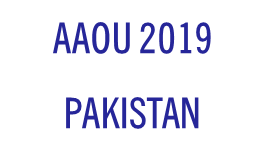 Exams are a way to find out the success of the learning process. Tests are essentially part of the process of evaluating an outcome. 

Guba and Lincoln (Arifin, 2011: 5) explained that the evaluation of a process to describe the value or the results of its value/evaluation.

Ralph Tyler (Arikunto, 2010) revealed that evaluation is the process of collecting data to determine the extent, in what terms and what parts of educational goals have been achieved.

The exam is one of the evaluation tools to measure student learning outcomes (Julaeha, 2004).
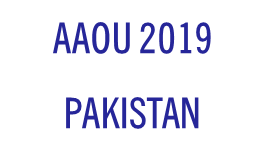 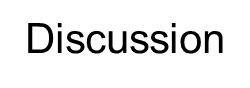 To provide higher flexibility in managing the time to take the final semester exams (UAS) for students, in 2004 UT developed a computerized examination system called the Computer Based Examination (UBK), which was later refined into an Online Examination (SUO) system, which began in 2008.

SUO began to be trialed during the 2009.1 exam period in 6 (six) Regional UT using the speedy internet Virtual Private Network (VPN) network and began the 2010.1 exam period SUO was carried out throughout the UT regional.
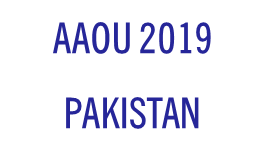 As discussed in the theory sub-section, policy implementation is everything that governments do, what they do and why they do it. 

In the case that the policy is carried out by SUO outside the regional, then all decisions made by UT, what is done and why UT conducts/implements SUO certainly has gone through a number of considerations, including the positive response from students shown from year to year year the number of students asking to serve SUO continues to increase (Rector's Report, 2017).
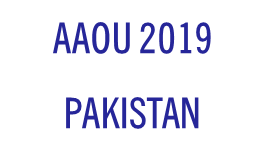 About the SUO problem, it is related to the implementation of the policy, theoretically, it is stated that the policy will show the results and whether it is useful if implemented.

Therefore, the implementation of the SUO policy in the UT Palembang shows the results when it is implemented.

The results, in general, can be done well. However, in particular, some obstacles must be overcome so that the implementation improves and gets the desired results. 

A good result is, if the UT's goal to implement SUO is as stated in its policy, namely through SUO students can take exams outside the UAS period schedule specified in the UT Academic Calendar (Pardede and Listyarini, 2011), and the success of SUO is guaranteed Then, of course, related to the implementation of SUO outside the UT regional, is to bring services closer to the community.
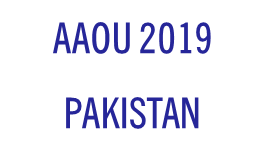 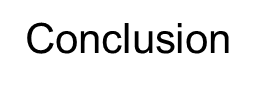 The SUO policy outside the UT regional (Palembang) is the right policy. This policy was made to overcome the problems of UT students whose lectures were spread in the regions, which was not easy to get to the city where the UT regional office was located.

The implementation of SUO is certainly to overcome these problems, bringing services closer to the community. A new policy is known to be effective or not if implemented. From the SUO implementation that was carried out in UT Palembang: Lahat, Lubuk Linggau, Baturaja, and Belitang, all could run well, meaning that it was done.
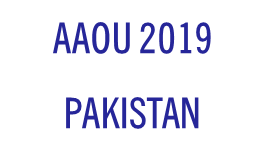 There are only a few obstacles as explained. SUO implementation encountered problems due to:

First, SUO Standard Operating Procedures have not yet been made in the UT regional office.
Second, the standardization of infrastructure is also not standardized, including the provision of anticipation or mitigation if there are problems in the field.
UT Palembang's policy to overcome the obstacles in the field is to entrust the ICT UT Palembang staff to provide protection and improvisation according to the conditions in the field.
Therefore, for better policy implementation, SUO participants' rules must be made, standardization of infrastructure and anticipation/mitigation of obstacles must be made, and adequate program design and structuring of the implementation process need to be ensured.